Music - Unit 2 Lesson 3
How can a melody be accompanied?
Miss Al-Hanoush
‹#›
Notes on the stave in treble clef & the keyboard
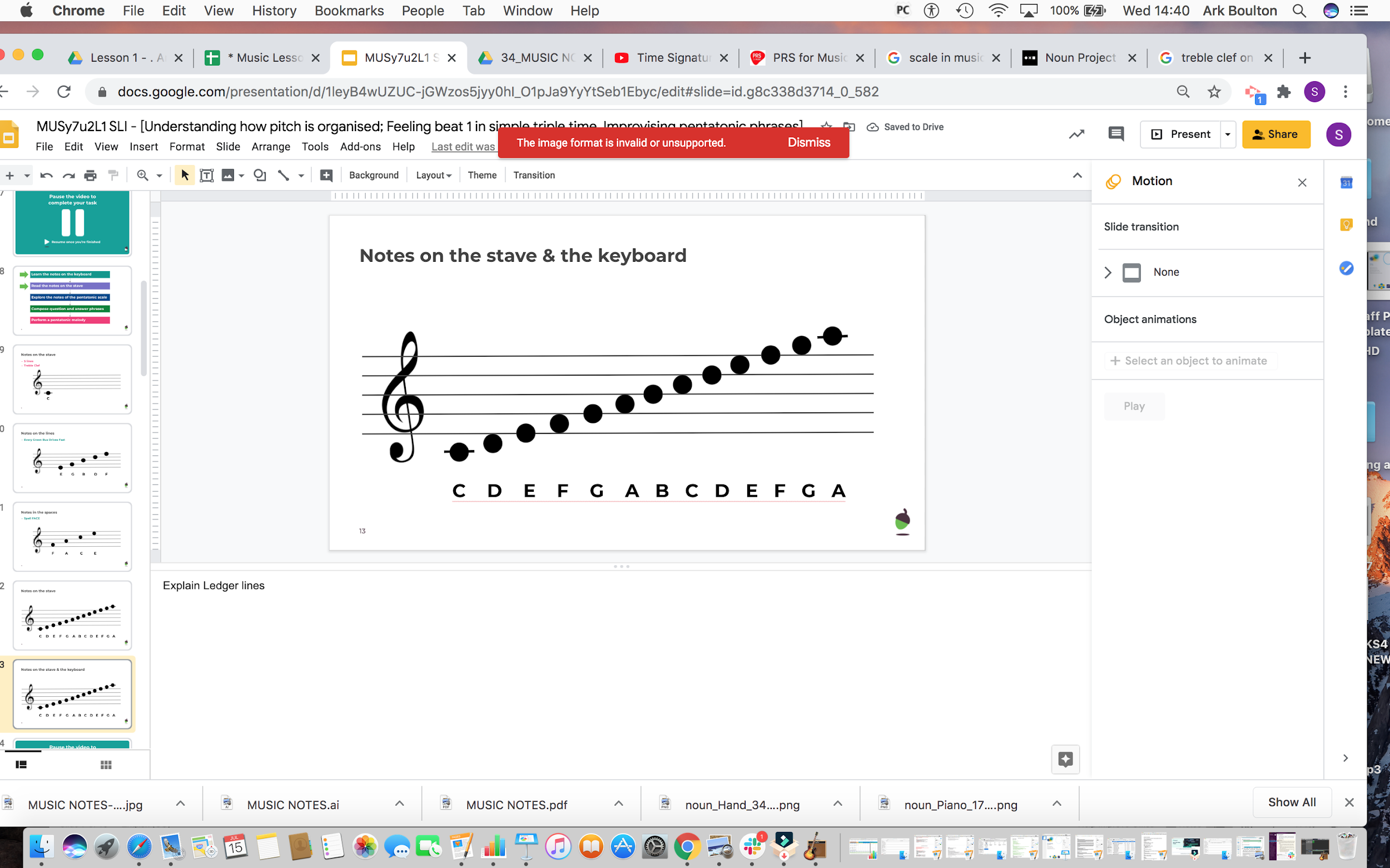 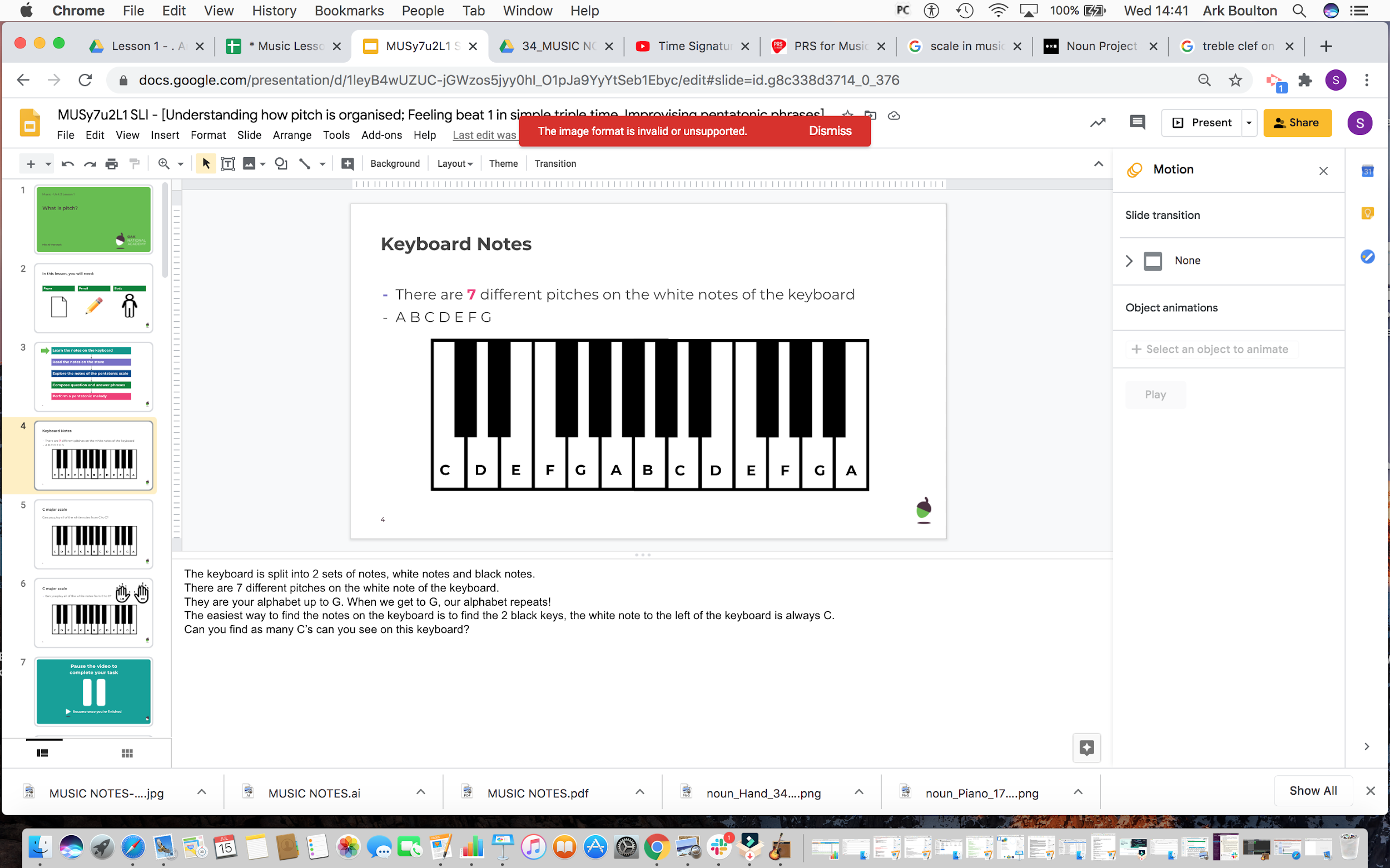 ‹#›
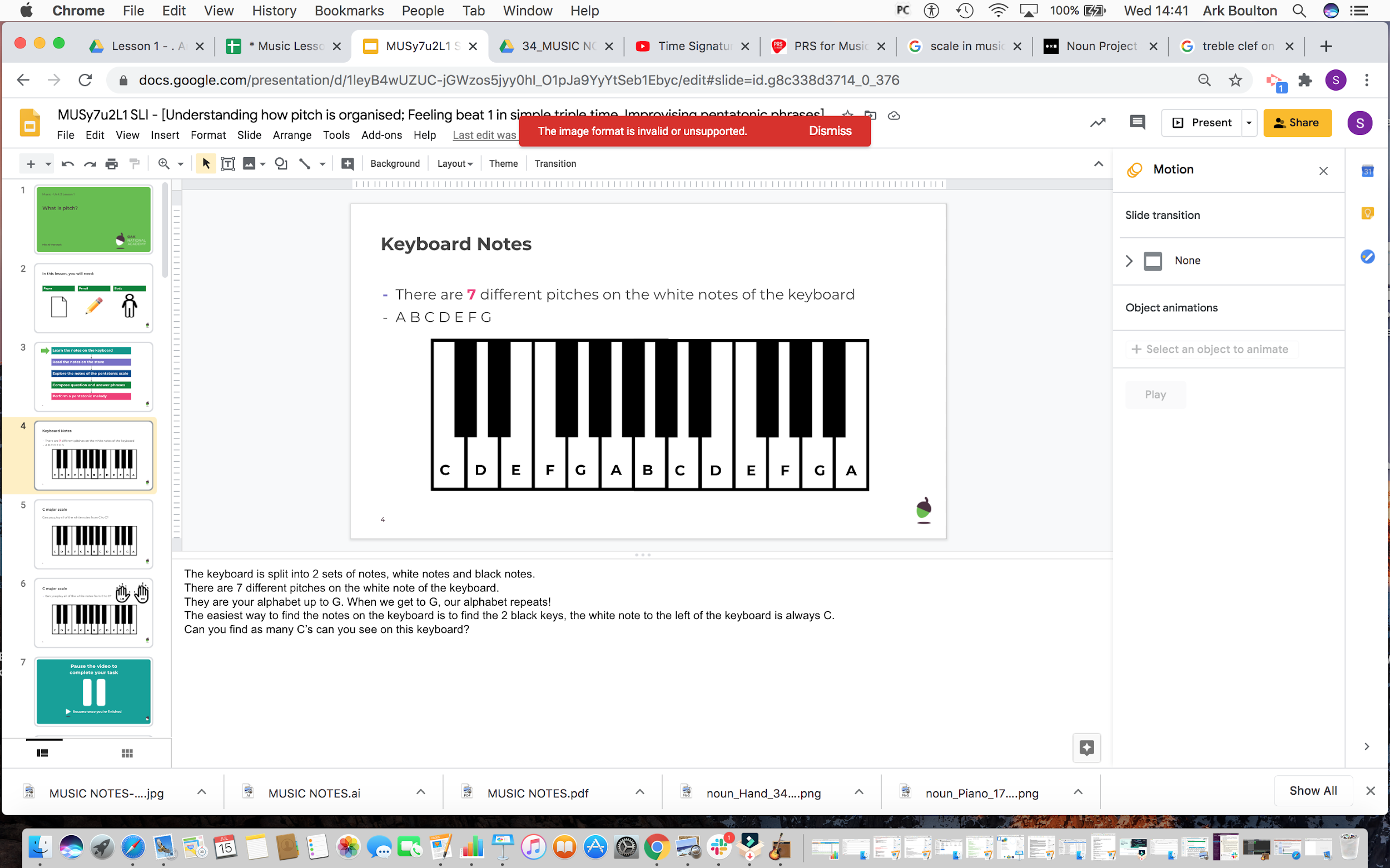 Amazing Grace

Phrases 3 & 4
2   1      1   2  3      5
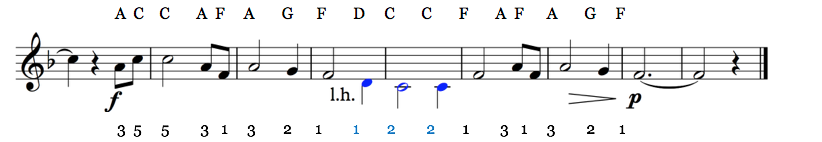 3 5   5    3 1   3    2    1    1    2     2    1     3 1  3    2    1
‹#›